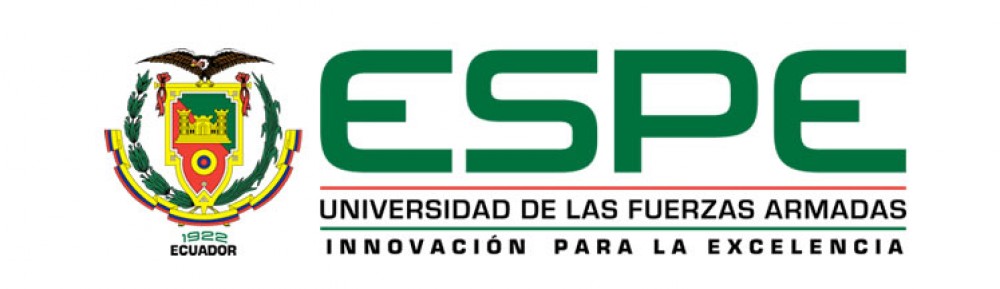 DEPARTAMENTO DE CIENCIAS ECONÓMICAS, ADMINISTRATIVAS Y DE COMERCIO

 CARRERA DE CONTABILIDAD Y AUDITORÍA

TRABAJO DE INVESTIGACIÓN PREVIO A LA OBTENCIÓN DEL TÍTULO DE CONTADOR PÚBLICO AUTORIZADO (CPA)
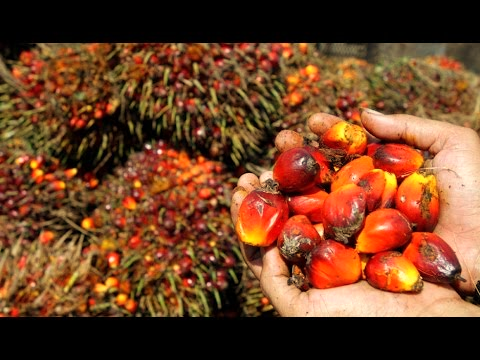 TEMA:“ANÁLISIS DEL RIESGO FINANCIERO EN LAS EXTRACTORAS DE ACEITE DE PALMA AFRICANA DE LA CONCORDIA”AUTOR:GUERRERO CEDEÑO SILVIA PATRICIADIRECTORA: ING. GALARZA TORRES SANDRA PATRICIA
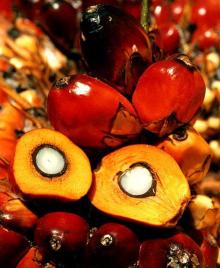 Planteamiento del problema
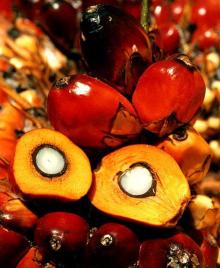 Objetivos
General:
Determinar la relación de riesgos financieros entre las variables: riesgo país, tasa de interés activa y pasiva, tamaño de la empresa, ingresos e inflación de las Extractoras de aceite de palma africana en el cantón La Concordia y sus alrededores, a través de un modelo econométrico.
Específicos:
Caracterizar el riesgo financiero en las extractoras de aceite de palma en la Concordia y sus alrededores.
Realizar un análisis financiero del sector para el periodo 2012-2016
Determinar la relación del riesgo financiero (liquidez, endeudamiento y de recuperación de cartera), con las siguientes variables: riesgo país, tasa de interés activa y pasiva, inflación, tamaño de la empresa medido a través del valor de sus activos fijos e ingresos, a través de la utilización del modelo de regresión lineal múltiple y datos panel.
Establecer estrategias de mejoramiento de gestión de riesgos financieros para el sector a partir de los resultados obtenidos en el objetivo anterior.
Establecer las conclusiones, recomendaciones y futuras líneas de investigación.
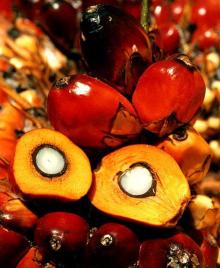 Marco teórico
Matriz síntesis del marco teórico
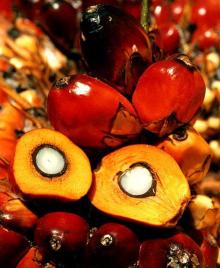 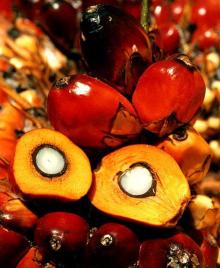 Población objeto de estudio
La población a ser investigadas está conformada por 10 extractoras que se encuentran ubicadas en el cantón La Concordia y sus alrededores.
Clasificador de actividades económicas CIIU 04:
C104 Elaboración de aceites y grasas de origen vegetal y animal
C1040 Elaboración de aceites y grasas de origen animal y vegetal
C1040.1 Elaboración de aceites y grasas de origen vegetal
C1040.11 Elaboración de aceites crudos vegetales (sin refinar) de: oliva, soya, palma, semilla de girasol, semilla de algodón, colza, repollo o mostaza, linaza, etcétera.
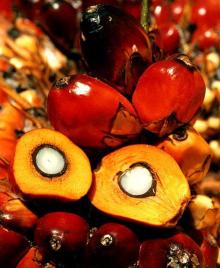 Metodología
Indicadores financieros
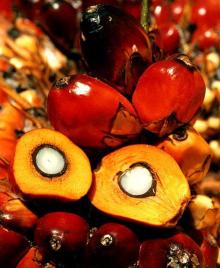 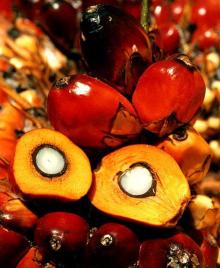 Informe ejecutivo: Correlaciones
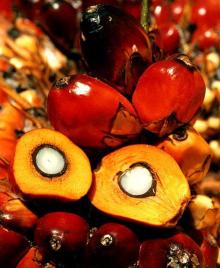 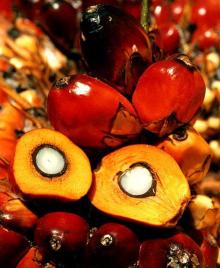 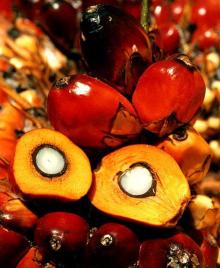 Modelo de regresión lineal múltiple
Resultados de la investigación:
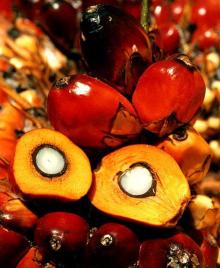 Regresión lineal múltiple: Riesgo de liquidez
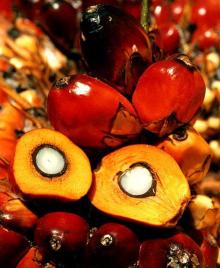 Regresión lineal múltiple: Riesgo de endeudamiento
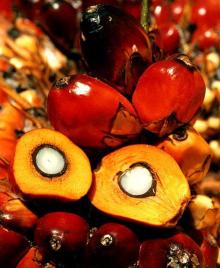 Regresión lineal múltiple: Riesgo de Recuperación de cartera
Conclusiones:
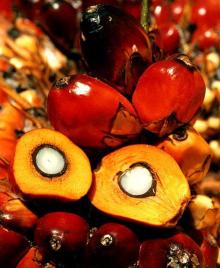 La caracterización del riesgo financiero se hace necesario para conocer el estado de las extractoras y en este sentido, establecer herramientas que permitan una correcta evaluación de su gestión para tomar las decisiones.
Los datos presentan una fuerte variabilidad en lo que respecta a las empresas y a los periodos que se le atribuyen de manera significativa al riesgo de liquidez y endeudamiento de las extractoras de aceite de palma de la Concordia.
Las variables independientes endeudamiento e inflación explica en un 67% el riesgo de liquidez e indica que estas variables son aquellas a las que se les debe priorizar la atención para así mitigar o disminuir los riesgos de liquidez.
Las variables independientes; ingresos, tamaño de la empresa mediante activos y liquidez, explican en un 77% el Riesgo de endeudamiento que existe.
Con respecto al riesgo de recuperación de cartera, las variables seleccionadas para su estudio no permiten explicar el comportamiento de este tipo de riesgo. No existe relación de riesgo entre el riesgo financiero de las extractoras y la recuperación de cartera.
Propuesta:
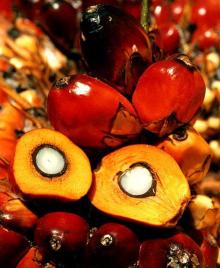 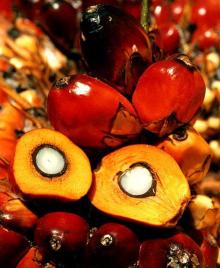 Recomendaciones:
Políticas al momento de solicitar préstamos a determinadas tasas de interés para sus créditos, a fin de que las mismas no sean una barrera para mejorar su liquidez. 
Con respecto al riesgo de recuperación de cartera, se recomienda analizarlo en futuras investigaciones, debido a que las variables seleccionadas para su estudio no permiten explicar el comportamiento de este tipo de riesgo. 
Aplicar el modelo en una población mayor, así obtendremos un coeficiente de correlación estadísticamente aún más significativo.
Se propone reducir el riesgo de liquidez y endeudamiento en función de una ecuación de regresión lineal, la cual permite eliminar variables con bajo nivel de significancia.
Descubrir correlaciones, patrones y tendencias significativas a través de una utilización de una base de dato mediante un conjunto de técnicas estadísticas similares a las empleadas en esta investigación. A fin de que, permita generar beneficio para las organizaciones traducidas en menores riesgos y mayores ingresos para el sector.
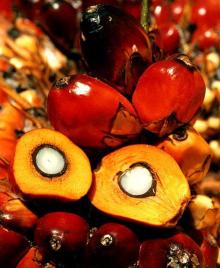